Chapter 2
The Molecules of Cells     الجزيئات الخلوية
هذا الباوربوينت هو عرض مبسط مترجم للمساعدة وليس عرض تفصيلى لجميع النقاط الرئيسية المقررة فى هذا الفصل ويجب الرجوع الى   Check List الموجودة فى ملف الوثائق المتبادلة على الموقع الالكترونى للكتاب لشركة بيرسون للتأكد من الأجزاء المطلوبة منك بدقة داخل الكتاب.
Introduction to organic compounds
Carbon-based molecules are called organic compounds.  Methane (CH4) is the simplest organic compound
تتكون الجزيئات المختلفة الموجودة في الخلية من كربون مرتبط بعناصر أخرى مثل الميثان وهو أحد أبسط المركبات العضوية
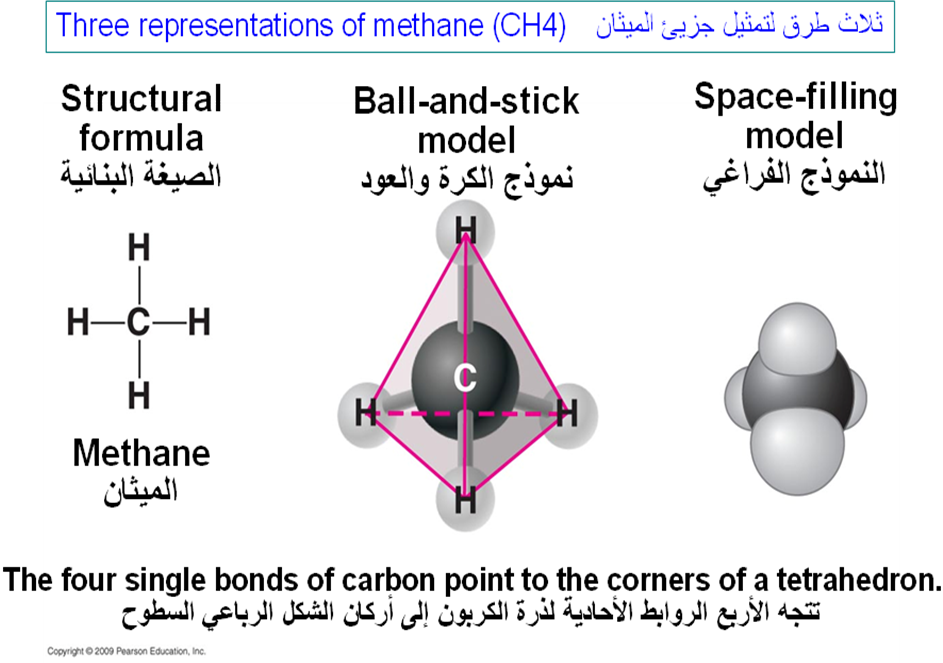 Carbon can bond to four other atoms and branch to four directions. It may form chains or rings. 
يستطيع الكربون الارتباط بأربع ذرات أخرى ويستطيع بذلك الكربون التفرع إلى أربعة إتجاهات مكونا سلاسل أو حلقات.
Compounds composed of only carbon and hydrogen are called hydrocarbons.
يسمى كل من الميثان والمركبات المؤلفة من كربون وهيدروجين فقط بالهايدروكربونات
Life’s molecular diversity is based on the properties of carbon
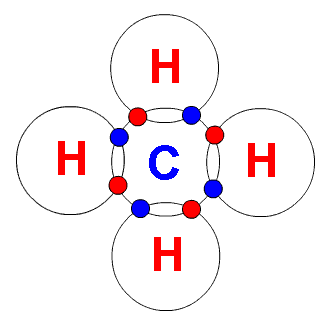 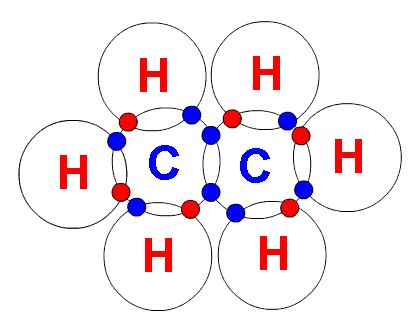 Ethane
Methane
Functional Groups	 المجاميع الوظيفية
Functional groups: groups of atoms that participate in chemical reactions and determine the properties of organic compound.
تعمل المجاميع الكيميائية المتميزة على تحديد صفات المركبات العضوية  مثال لذلك:
Hydroxyl groups: characteristic of alcohols
مجموعة الهيدروكسيل – تتكون من هيدروجين مرتبط بأوكسجين
Carboxyl group: characteristic of acids
مجموعة كربوكسيل – تتألف من كربون مرتبط بمجموعة الهيدروكسيل
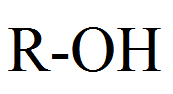 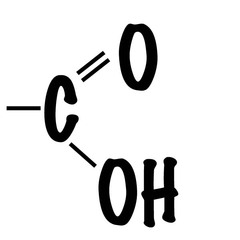 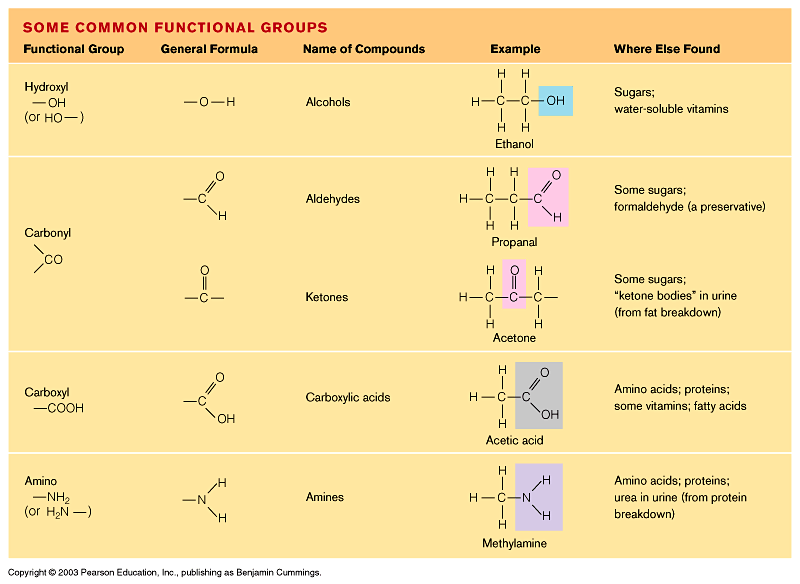 Large molecules in living things are called macromolecules .
 Polymers are long chains of smaller molecular units called monomers
Polymers are broken down to monomers by a reverse process of hydrolysis
Cells make a huge number of large molecules from a small set of small molecules
Addition ofwater molecule
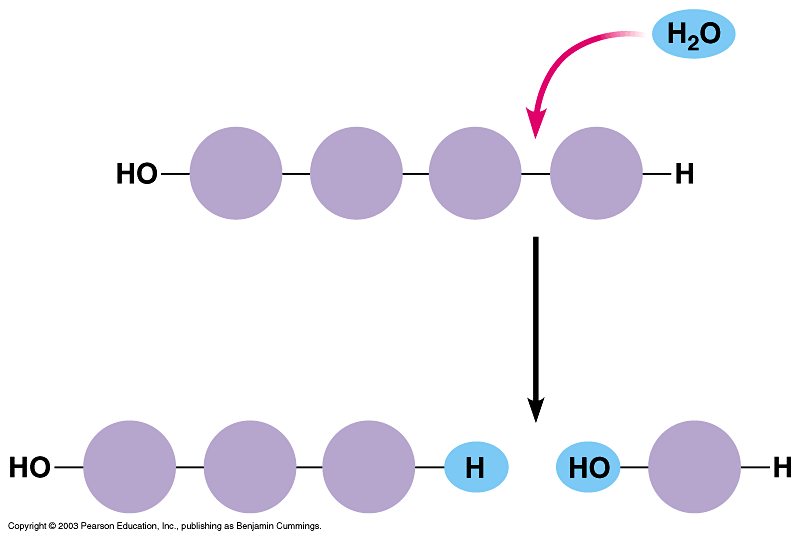 3
1
2
4
3
1
2
Cells make a huge number of large molecules from a small set of small molecules
(4) classes of large molecules important to organisms:
هناك أربعة أصناف من الجزيئات الحيوية
 Carbohydrates الكربوهيدرات 
 Proteins البروتينات 
 Lipids اللبيدات (الدهون)
 Nucleic acid الأحماض النووية
Large molecules are called Macromolecules  (or) Polymers
Dehydration reactions build a polymer chain
بناء سلسلة بوليمير بتفاعلات نزع الماء
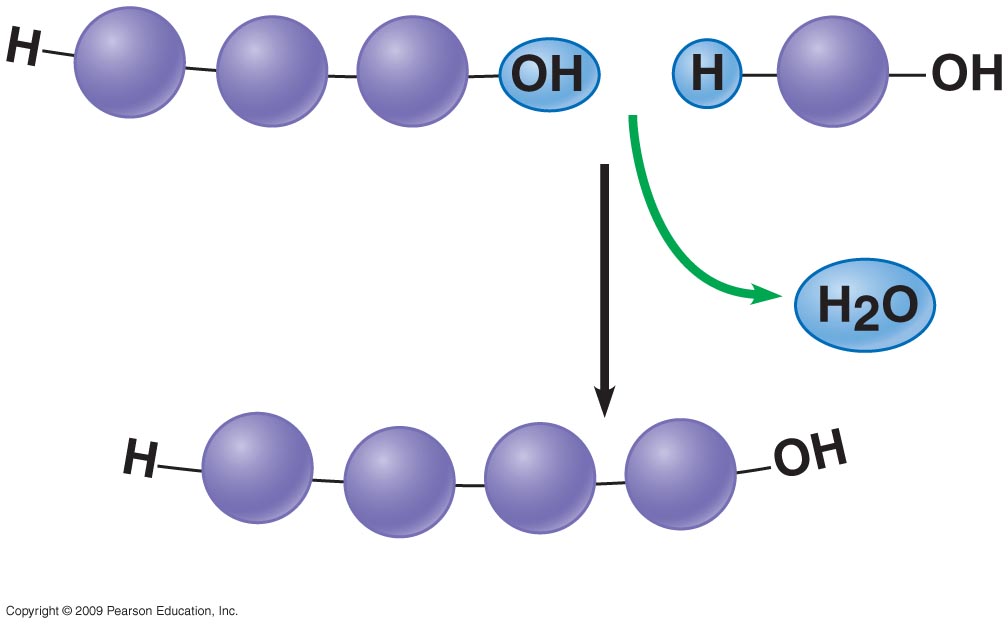 Short polymer
بوليمير قصير
Monomer
مونيمير غير مرتيط
Dehydration Reaction
تفاعل نزع الماء
Longer polymer
بوليمير طويل
[Speaker Notes: Figure 3.3A Dehydration reactions build a polymer chain.]
Carbohydrates
1- Carbohydrates		 الكربوهيدرات
The term carbohydrate was originally used to describe compounds that were literally "hydrates of carbon" because they had the formula CH2O
Carbohydrates range from small simple sugars (monosaccharides) to large complex sugars (polysaccharides)
تتنوع الكربوهيدرات في الحجم بداً بجزيئات السكر البسيطة الصغيرة (السكريات الأحادية) وحتى  السكاكرالكبيرة المعقدة )اسكاكرالمتعددة)
Carbohydrates contain (3) major categories of molecules: monosaccharides, disaccharides, and polysaccharides.
Monosaccharides are simple sugar consist only of one unit. They serve as building blocks for more complex carbohydrate forms. They are the fuels for cellular work.
Monosaccharides have a formula that contains hydroxyl group (OH) and a carbonyl group (CO) . Example: Glucose and fructose have the formula: C6H12O6
Monosaccharides (glucose and fructose) are isomers that contain the same number of atoms (6-carbon long) but in different arrangements
يتنوع الهيكل الكربوني للسكاكر الأحادية في طوله  فمثلا يبلغ طول كل من سكر الجلوكوز وسكر الفروكتوز ستة ذرات كربون ولكن فى ترتيب مختلف
Monosaccharides are the simplest carbohydrates
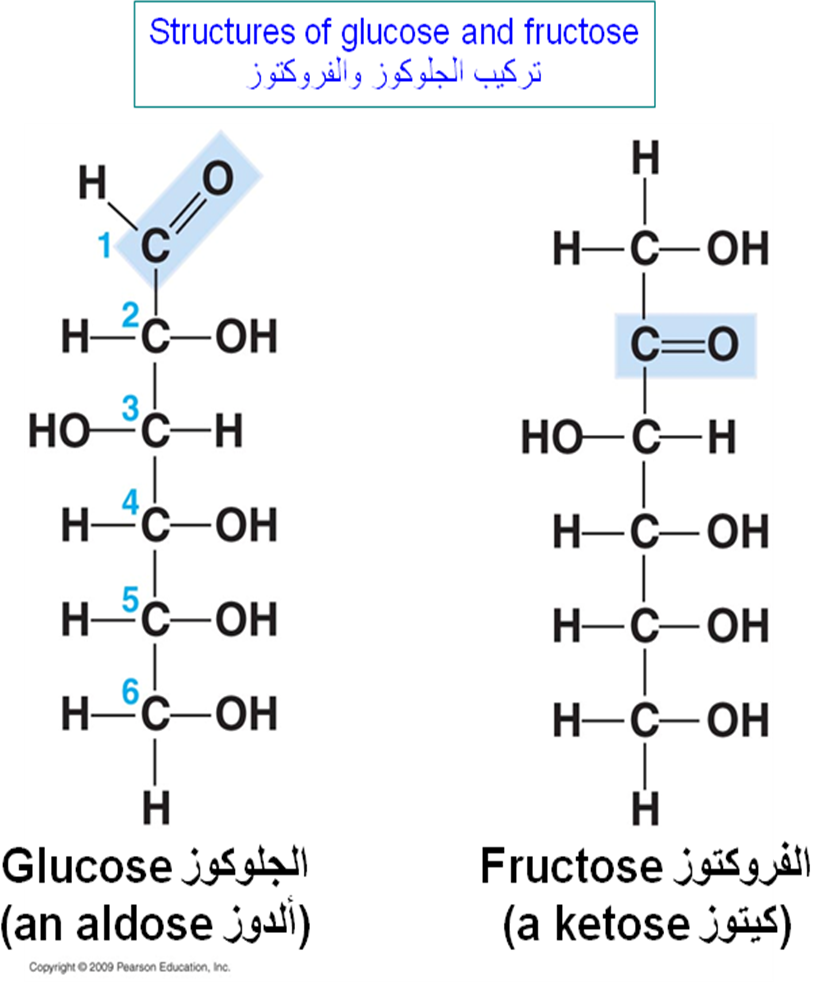 Some important monosaccharides include: > Glucose > Fructose > Galactose > Ribose and Deoxyribose - they are constituents of nucleic acids, ribonucleic acids (RNA) and deoxyribonucleic acids (DNA), respectively.
Some Monosaccharides form rings: glucose & galactose
تحتوى بعض السكاكر الأحادية على حلقات كالجلوكوز والجلاكتوز
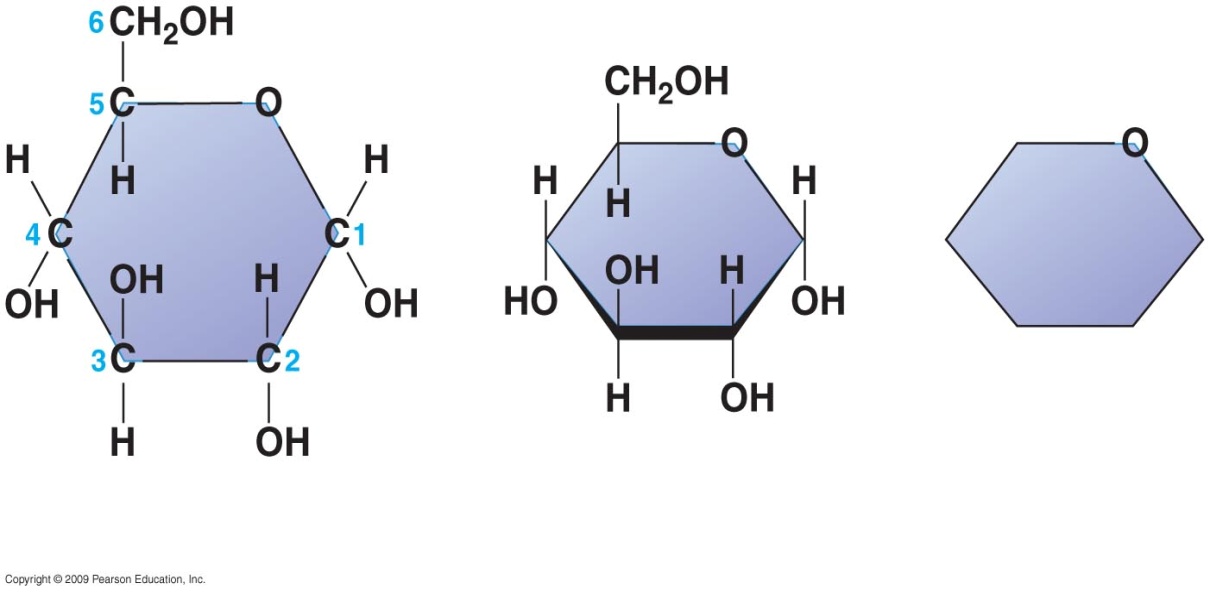 Three representations of the glucose ring
ثلاثة طرق لتمثيل الهيئة الحلقية للجلوكوز
Structural
Formula
الصيغة التركيبية
Abbreviated
Structure
تركيب مختصر
Simplified
Structure
تركيب مبسط
glucose
fructose
Disaccharides are sugars composed of two monosaccharide groups linked together through the loss of water molecule. 
Some important disaccharides include: 
Maltose = Glucose + Glucose 
Sucrose (which we call table sugar, cane sugar, or "sugar" itself) = Glucose + Fructose 
Lactose or milk sugar = Glucose + Galactose
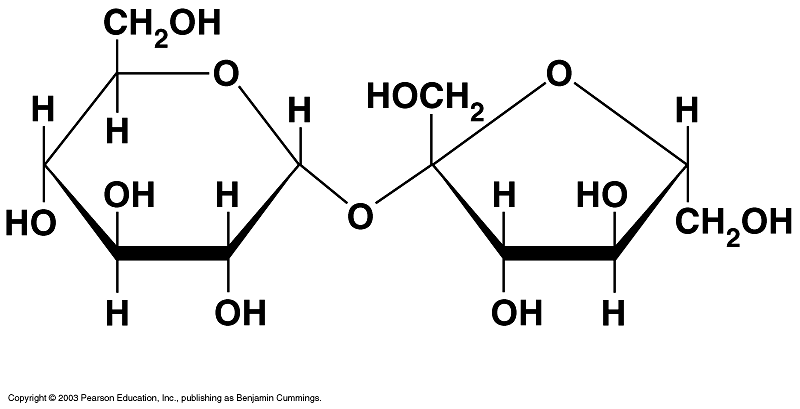 Sucrose(table sugar)
السكروز (سكر المائدة)
Polysaccharides are complex carbohydrates composed of numerous monosaccharides combined through the loss of water molecules. 
Starch and glycogen are polysaccharides composed of glucose monomers.
النشا والجليكوجين عبارة عن سكرمتعدد تخزيني )للطاقة) ويتكون من مونيميرات جلوكوز 
Starch & glycogen are used by plants & animal for energy (storage carbohydrates).
النشا يوجد في النبات والجليكوجين هو النشا الحيوانى ويستخدم كليهما كمصدر للطاقة 
Cellulose and chitin are polysaccharides which form plant cell walls and insects exoskeleton (protective polysaccharides).
السيليلوز عبارة عن سكر متعدد يكون جدر الخلايا في النباتات  و الكيتين عبارة عن سكر متعدد  يدخل فى تركيب الهياكل الخارجية للحشرات والقشريات (فى الحماية).
CARBOHYDRATES
Carbohydrates are a class of molecules that range from small sugars to large polysaccharides
Monosaccharides are small sugars found in honey)



Polysaccharides are large sugar polymers
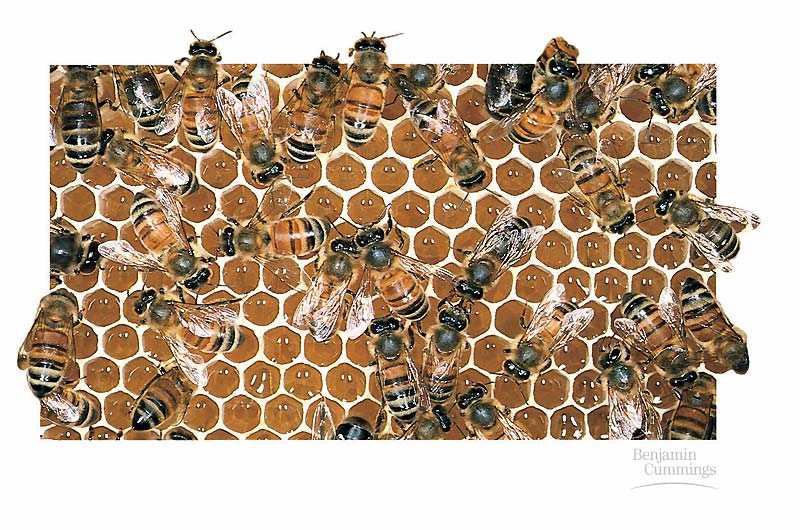 Monosaccharides are single-unit sugars and are the fuels for cellular work
These molecules typically have a formula that is a multiple of CH2O 
Each molecule contains hydroxyl groups and a carbonyl group
Monosaccharides are the simplest carbohydrates
The monosaccharides glucose and fructose are isomers. They contain the same atoms (6 carbon long) but in different arrangements
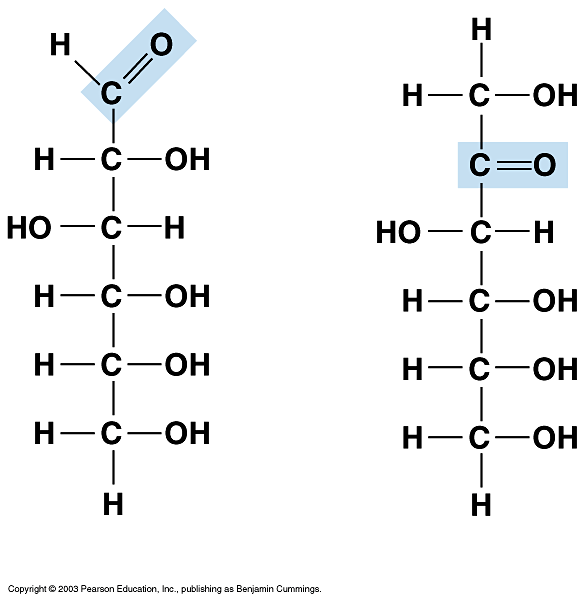 Glucose
Fructose
Many monosaccharides form rings, as shown here for glucose and galactose
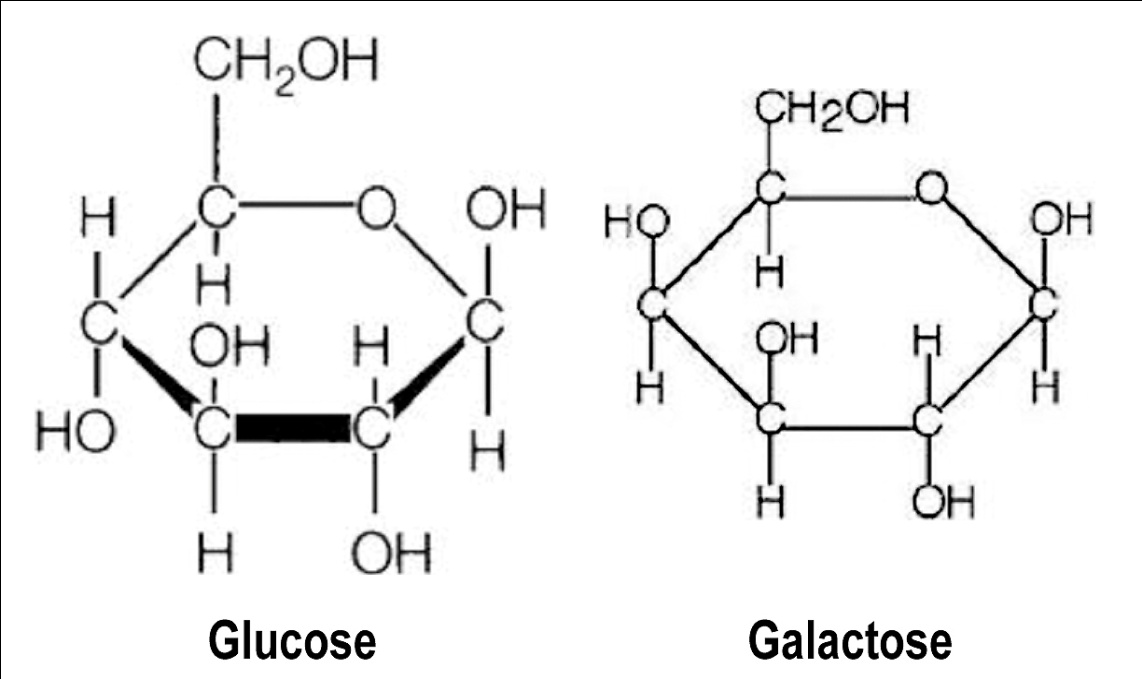 Two monosaccharides can bond to form a disaccharide. The disaccharide sucrose (table sugar) is formed by combining a glucose monomer and a fructose monomer. Fructose is sweeter than glucose.
Cells link single sugars to form disaccharides
Polysaccharides are long chains of sugar units
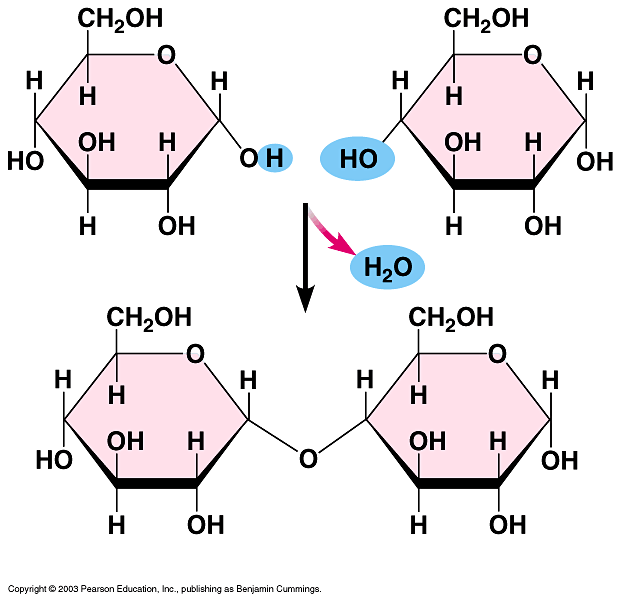 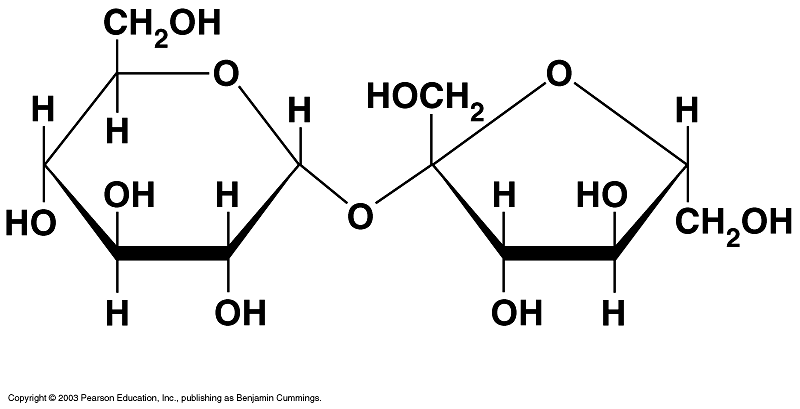 Glucose
Glucose
Sucrose
Maltose
Connection: How sweet is sweet?
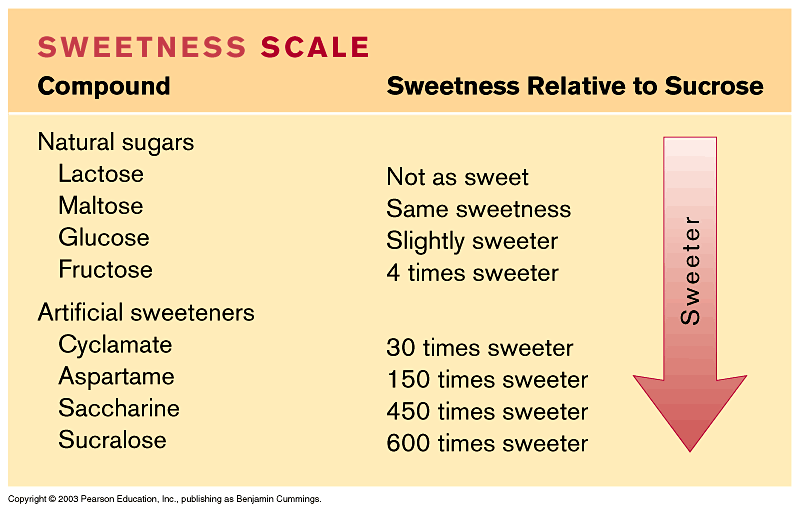 CONNECTION  Relation between high-fructose corn 			     syrup and obesity?رابطة تطبيقية : ما هو شراب الذرة عالي الفركتوز ، وهل له علاقة بالبدانة ؟
When you drink a soda, you are probably consuming a sweetener called high-fructose corn syrup (HFCS)
عندما تشرب الصودا فمن المحتمل أنك تستهلك مادة محلية يعرف بشراب الذرة عالي الفركتوز
Because fructose is sweeter than glucose
ولأن الفركتوز أكثر حلاوة من الجلوكوز
This is used to sweeten sodas
وهذا ما يستخدم في تحلية الصودا
So, if you overconsume sweeteners as well as fat and do not exercise, you may experience weight gain
وبالتالي فإن كثرة استهلاكك للمواد المحلاة وكذلك الدهون دون ممارسة التمارين الرياضية يؤدي إلى زيادة الوزن
[Speaker Notes: The population of the United States eats more sweetener made from corn than from sugarcane or beets, gulping it down in drinks as well as in frozen food and baked goods. Even ketchup is laced with it.

Student Misconceptions and Concerns
1. Consider reinforcing the three main sources of calories with food items that clearly represent each group. Bring clear examples to class as visual references. For example, a can of Coke or a bag of sugar for carbohydrates, a tub of margarine for lipids, and some beef jerky for protein (although some fat and carbohydrates might also be included).

Teaching Tips
1. The widespread use of high-fructose corn syrup can be surprising to students. Consider asking each student to bring to class a product label that indicates the use of high-fructose corn syrup (HFCS) as an ingredient.
2. Consider an assignment for students to access the Internet and find reliable sources that discuss high rates of sugar consumption in the modern diet. The key, of course, is in the quality of the resource. Consider limiting their search to established nonprofit organizations (American Cancer Society, American Heart Association, etc.) and peer-reviewed journals.]
High-Fructose Corn Syrup Composition
Cane Sugar
Sweet corn is full of sugar in the form of carbohydrates. 
The corn’s starch is extracted and processed to produce corn syrup, which is 93 to 96 percent glucose. Corn syrup is further processed into high-fructose corn syrup by using enzymes that convert glucose into fructose. 
High-fructose corn syrup can contain as much as 90 percent fructose, but the syrups used commercially are 42 percent or 55 percent fructose, which makes them chemically similar to cane sugar, according to an article in the December 2008 issue of the "American Journal of Clinical Nutrition.”
The sugar cane plant produces a tall stalk that stores sugar in the form of sucrose. 
When it’s harvested, the stalk is pressed to extract the sugary juice, then it's boiled until crystals of sugar form. 
These raw sugar crystals contain impurities, so they’re sent to a refinery where they’re washed, filtered, recrystallized, dried and packaged. 
The resulting sucrose is sold as granulated sugar. 
Sucrose, or table sugar, consists of equal parts of two types of sugar – glucose and fructose.
HFCS, a main ingredient of carbonated drinks and processed foods
شراب الذرة عالي الفركتوز مكون رئيسي للمشروبات الغازية والطعام المحفوظ
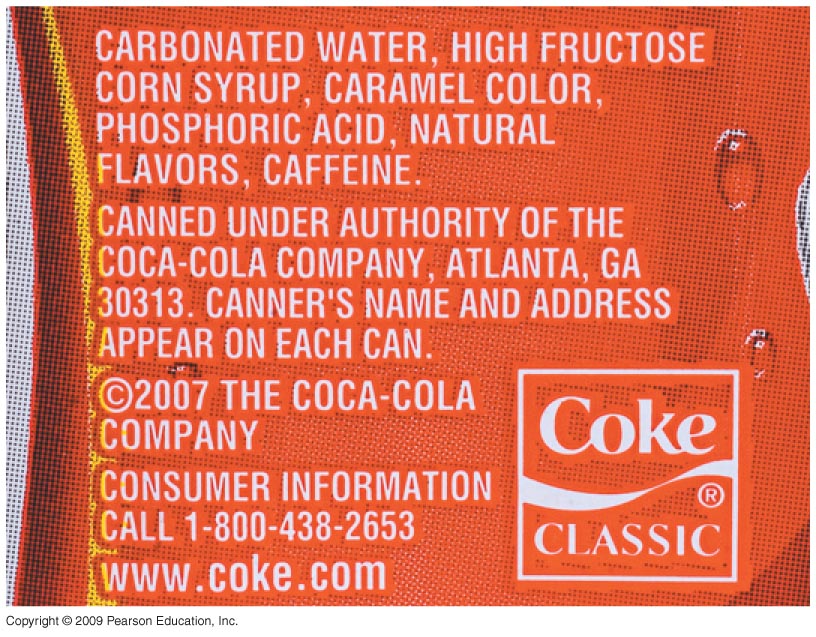 مكونات مشروب الكولا الغازي :
ماء مكربن ، شراب الذرة عالي الفركتوز ، لون كراميل ، حمض الفوسفوريك ، مذاقات طبيعية ، كافائين .
[Speaker Notes: Figure 3.6 HFCS, a main ingredient of soft drinks and processed foods.]
Starch and glycogen are polysaccharides composed of glucose monomers that store sugar for later use. 
Starch is used by plant & glycogen is used by animal for energy. 
Cellulose and chitin are polysaccharides which form plant cell walls and insects exoskeleton.
Lipids
Lipids   	   اللبيدات
Lipids include fats, which are mostly energy-storage molecules
Lipids are a group of naturally occurring molecules that include fats, waxes, sterols, fat-soluble vitamins (such as vitamins A, D, E, and, K), triglycerides, phospholipids. The main biological functions of lipids include storing energy, signaling, and acting as structural components of cell membranes
Lipids composed largely of carbon and hydrogen. 
Lipids contain twice the energy as a polysaccharide has.
اللبيدات هامة في تخزين الطاقة حيث تحتوى على ضعف الطاقة الموجودة بالسكريات العديدة
Lipids do not mix with water (insoluble in water = hydrophobic) 
اللبيدات هي مركبات لا تختلط (لا تذوب) في الماء (كارهة للماء)
3 types of lipids: 	ثلاث أنواع من اللبيدات
LIPIDS  اللبيدات
True Fats
الدهون الحقيقية
Phospholipids 
الدهون الفسفورية
Steroids
الاستيرويدات
Copyright © 2009 Pearson Education, Inc.
Fats are large lipids made from glycerol and fatty acids. Fats main function is energy storage.
الدهون (السمن والزبدة والزيت) نوع من اللبيدات مكونة من جليسيرول وأحماض دهنية 
Example: Triglycerides الدهون الثلاثية  are fat molecules consist of one glycerol molecule linked to three fatty acids
الدهن الذى يحتوى على جليسيرول مرتبط بثلاث أحماض دهنية عادة ما تسمى هذة الدهون بالجيليسريدات الثلاثية بسبب هذا التركيب
In human body, high levels of triglycerides in the bloodstream have been linked to atherosclerosis تصلب الشرايين  and, by time, the risk of heart diseaseأمراض القلب  and stroke الأزمة القلبية
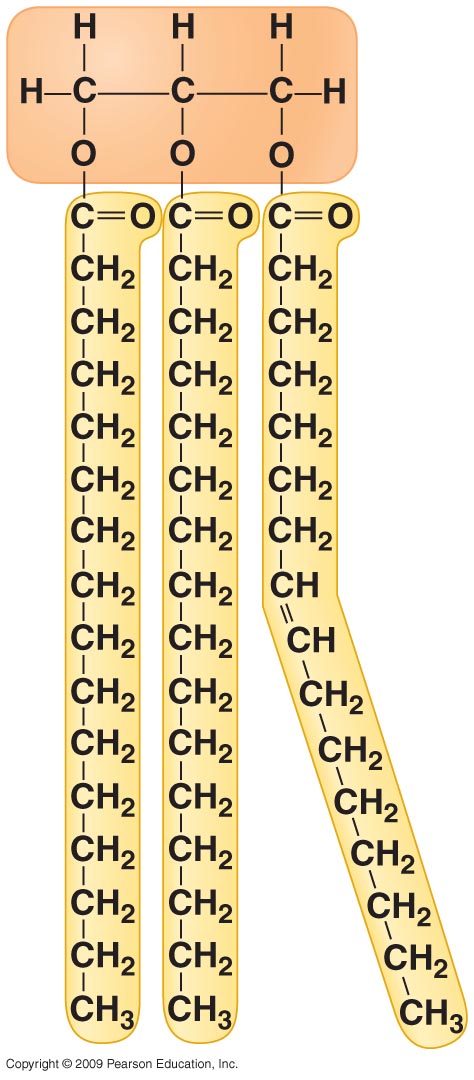 Glycerol
C3H5O3
A Triglyceride molecule made from
glycerol and 3 fatty acids
جزيئ دهن مكون من جيليسرول
وثلاث أحماض دهنية
C55H98O6
3 fatty acids
[Speaker Notes: Figure 3.8C A fat molecule made from glycerol and three fatty acids.]
Fatty acids, are made of a hydrocarbon chain that terminates with a carboxylic acid group. The fatty acid structure is one of the most fundamental categories of biological lipids, and is commonly used as a building-block of more structurally complex lipids. Fatty acids are either:

1) Saturated fatty acids  دهون مشبعة

* The hydrocarbon chain without double bond (=).
* Solid at room temperature.
* High melting point.
* Occur in most animal fats.

2) Unsaturated fatty acids  دهون غير مشبعة

* The hydrocarbon chain contain one to more double bonds.
* Liquid at room temperature.
* Low melting point.
* Occur in most plant cells.
Phospholipids are class of lipids structurally similar to fats and a major (key) component of biological membranes (cell membranes)  اللبيدات الفسفورية دهون من المكونات الأساسية للغشاء الخلوى حيث تتجمع على شكل طبقتين  Phospholipids contain (2) fatty acids attached to glycerol.تتكون اللبيدات الفوسفورية من حمضيين دهنيين مع جليسرول
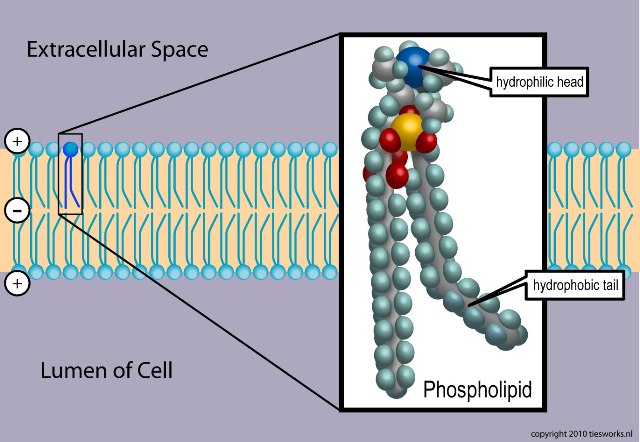 Section of a phospholipid membrane
قطاع في غشاء لبيدي فسفوري
السطح الخارجي
للخلية
Cell external 
surface
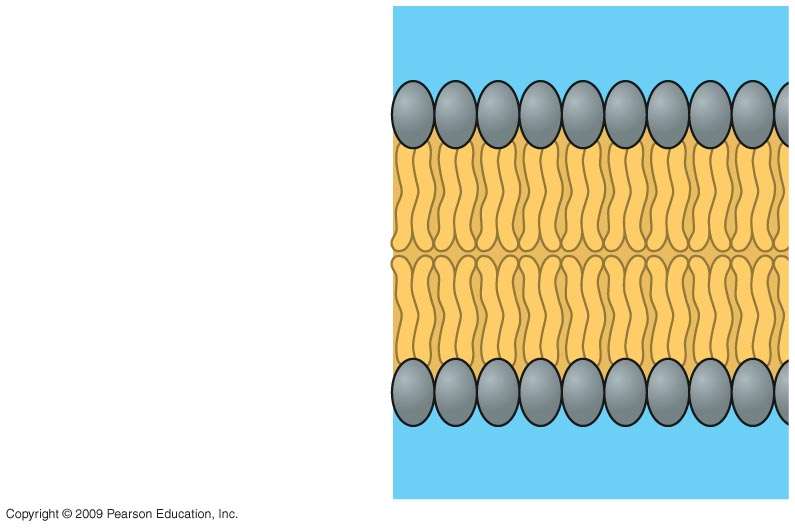 Waterماء
Hydrophilic
heads
رؤس محبة للماء
Hydrophobic
tails
ذيول كارهة للماء
السطح الداخلي
للخلية
Cell internal 
surface
Waterماء
Phospholipids are structurally similar to fats and are major component of cell membranes.
Fats contain (3) fatty acids attached to glycerol but phospholipids contain (2) fatty acids attached to glycerol.
Phospholipids, waxes, and steroids are lipids with a variety of functions
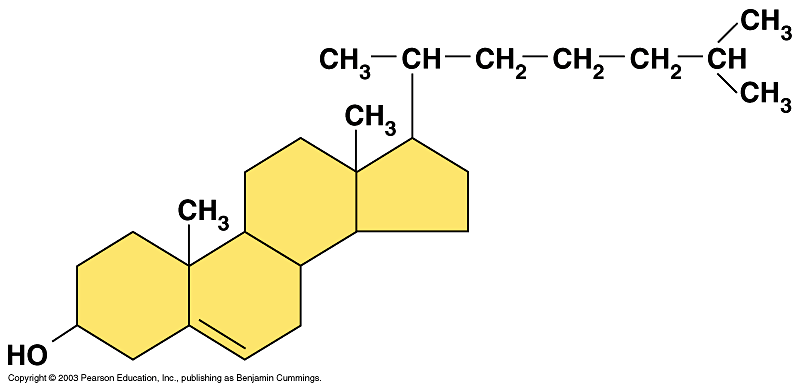 Steroids (stereos = solid) are lipids in which carbon skeleton contains (4) fused rings.
الأسترويدات عبارة عن دهون مكونة من أربع حلقات تركيبية متداخلة
Examples of steroids include: 
-  Lipid cholesterol
Sex hormones estradiol (female) and testosterone (male).
Cholesterol is an example of steroids and is an essential structural component of animal cell membranes.
الكوليسترول )من الدهون) هو مثال للاسترويدات التي تلعب دوراً هاماً في تركيب غشاء الخلية  الحيوانى
Connection: Anabolic steroids and related substances pose health risks
Anabolic steroids are drugs that have similar effects to testosterone (steroid male hormone) in the body. 
They increase protein within cells, especially in skeletal muscles (buildup muscles).
سترويدات الأيض البنائي عبارة عن عقار ذو توليفة صناعية من التيستيسترونات (هرمونات ذكورة استيرودية) والتي تؤدي لبناء الكتلة العضلية والعظمية
Use of these substances can cause serious health problems such as liver damage and high blood pressure.
ويمكن أن يؤدي سوء إستهلاكها إلى نتائج وخيمة مثل الفشل الكبدي الذي يمكن أن يؤدي للسرطان
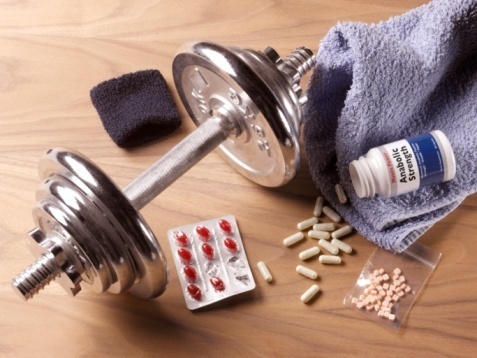 proteins
Proteins	 البروتينات
Proteins are large biological molecules. Proteins perform a vast array of functions within living organisms.
البروتينات جزيئات بيولوجية كبيرة تقوم بأدوار متنوعة فى الكائن الحى.

Tens of thousands of different proteins are found in your body. The most important are enzymes that speed up all reactions in cells	

عشرات الألاف من البروتينات موجودة بالجسم أهمها الانزيمات  التى تسرع من التفاعلات الكيميائية داخل الخلية.
 
Proteins are polymers of amino acids joined together by peptide bonds. There are 20 different amino acids (building blocks of proteins) that make up essentially all proteins on earth. Thus, the characteristic that distinguishes one amino acid from another is its unique side chain.
Each of these amino acids has a fundamental design composed of a central carbon (also called the alpha carbon) bonded to:
الأحماض الأمينية )الوحدات البنائية للبروتين(  ويتكون كل حمض أمينى من:

a carboxyl group (COOH): makes it an acid   مجموعة كربوكسيل 
an amino group (NH2)
a unique side chain or R-group: Distinguishes each of the (20) different amino acids
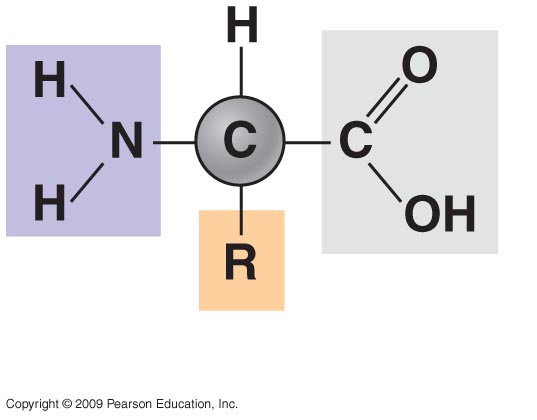 General structure of an amino acid
التركيب العام للحمض الأميني
Amino
Group
مجموعة أمين
Carboxyl
group
مجموعة كربوكسيل
Amino acids can be linked by peptide bonds
Cells link amino acids together by dehydration synthesis 
The bonds between amino acid monomers are called peptide bonds
Carboxylgroup
Aminogroup
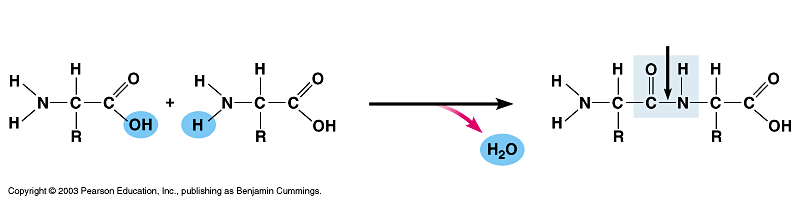 PEPTIDEBOND
Dehydrationsynthesis
Amino acid
Dipeptide
Amino acid
Overview: A protein’s specific shape determines its function
A protein, such as lysozyme, consists of polypeptide chains folded into a unique shape
The shape determines the protein’s function 
A protein loses its specific function when its polypeptides unravel
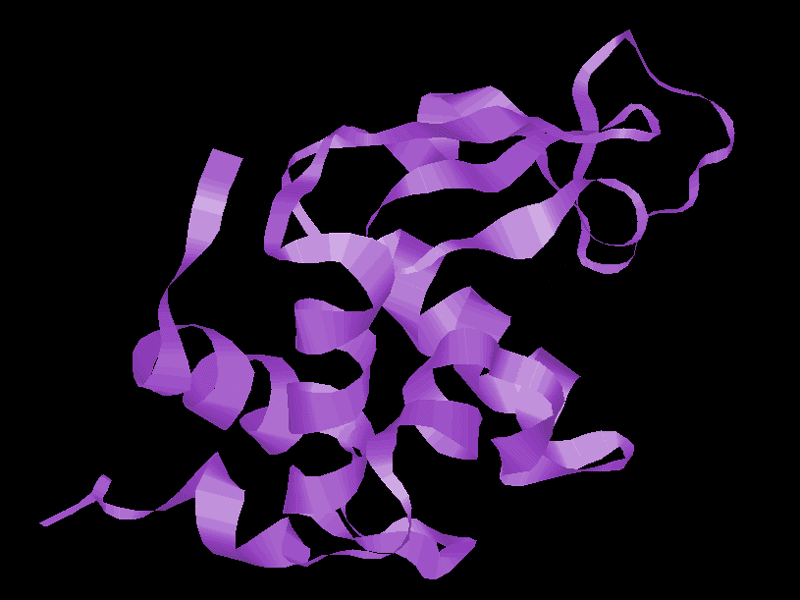 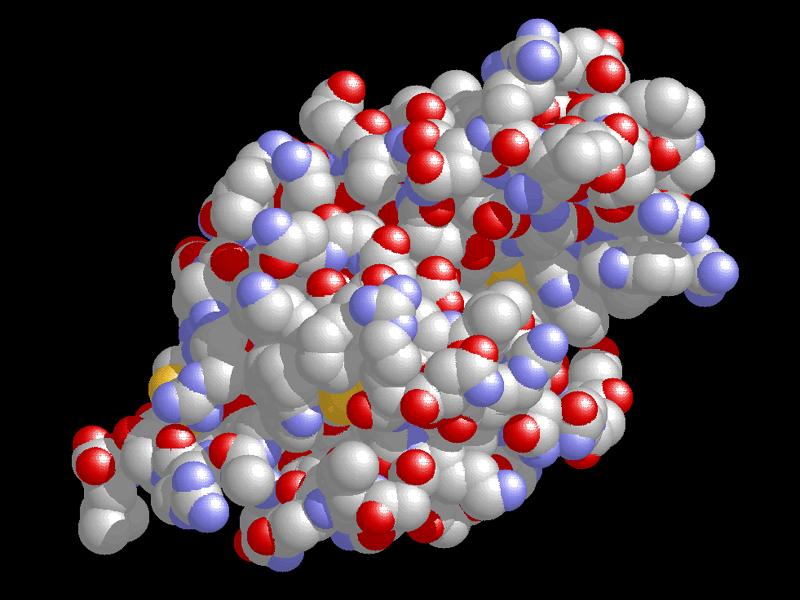 Proteins are either:

Structural Proteins بروتينات تركيبية: 
Proteins in fibers that make tendons الأوتار  & ligaments الأربطة

Defensive Proteins بروتينات دفاعية: 
Antibodies الاجسام المضادةof the immune system  للجهاز المناعى

Signal Proteins بروتينات اشارية: 
Hormones  الهرمونات

Transport Proteins البروتينات الناقلة: 
Haemoglobin جزئ الهيموجلوبينin red blood cells خلايا الدم الحمراء

Storage Proteins البروتينات الخازنة: 
Protein found in: Plant seed - egg white بياض البيض - milk
Proteins are involved in the following processes:

 البروتين يدخل فى العمليات الأتية:

1. Cellular structure تركيب الخلية 2. Movement   حركة3. Defense الدفاع
4. Transport   نقل المواد5. Communication in cell الاتصال الخلوى

Proteins are composed of (20) different arrangements of amino acids.
 
البروتين عبارة عن بوليمر يبنى من توافيق بين 20 من الأحماض الأمينية
A protein shape depends on (4) levels of structure
يمكن أن يكون للبروتين أربعة مستويات من التركيب
Primary structureالتركيب الاولى                                     
	Primary structure is a unique sequence of amino acids. 
Secondary structureالتركيب الثانوي                               
	Polypeptide chain can fold back on itself in a number of ways give secondary structure called alpha helix.
Tertiary structureالتركيب الثلاثي                                          The term tertiary refers to folding of peptide chain in three dimension giving final three dimensional shape of a protein.
Quaternary structure                          التركيب الرباعي   Protein consists of 2 or more polypeptide chains and quaternary structure results from association of four protein subunits.
[Speaker Notes: For the BLAST Animation Alpha Helix, go to Animation and Video Files.

Teaching Tips
1. Consider this assignment to review the organic molecules in our diets. Have students, working individually or in small groups, analyze a food label listing the components of a McDonalds’ Big Mac or other fast-food sandwich. Note the most abundant organic molecule class (perhaps by weight) found in each component.]
A protein’s primary structure is its amino acid sequence
Secondary structure is polypeptide coiling or folding produced by hydrogen bonding
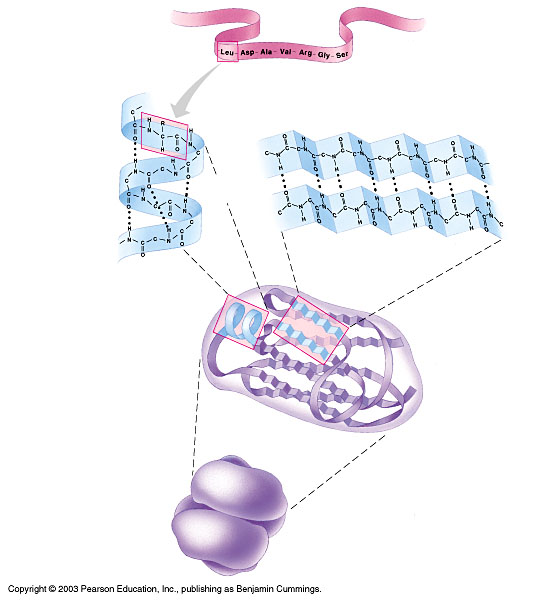 Primarystructure
Amino acid
Secondarystructure
Hydrogen bond
Pleated sheet
Alpha helix
Tertiary structure is the overall shape of a polypeptide
Quaternary structure is the relationship among multiple polypeptides of a protein
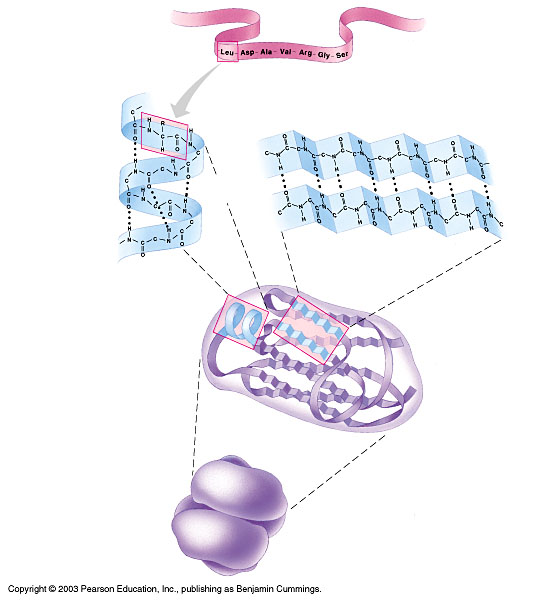 Tertiarystructure
Polypeptide(single subunitof transthyretin)
Quaternarystructure
Transthyretin, with fouridentical polypeptide subunits
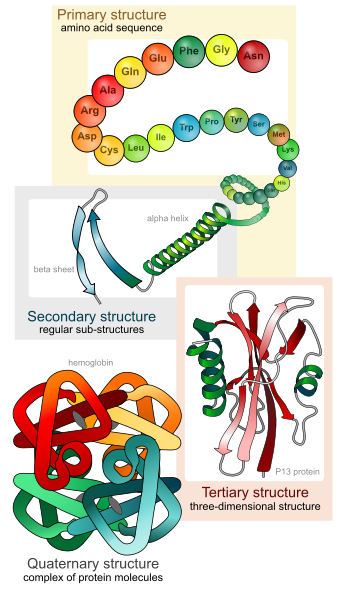 Hemoglobin and collagen has quaternary structure
Nucleic acid
Nucleic acid	الحامض النووى
DNA (Deoxyribonucleic acid) and RNA (ribonucleic acid) are the 2 types of nucleic acid.
الدنا ( حمض الريبوز النووي المنزوع الأوكسجين ) و الرنا ( حمض الريبوز النووي ) هما نوعى الحمض النووى  
Nucleic acids (DNA or RNA)are composed of nucleotides .
 تتكون الأحماض النووية (حمض الدنا) و ( حمض الرنا) من وحدات بنائية بسيطة هى المونيميرات وتسمى بالنيوكليوتيدات
A nucleotide is composed of (3) parts:
تتكون كل نيوكليوتيدة من ثلاث أجزاء رئيسية:
5–Carbon Sugar (pentose sugar) called ribose in RNA and deoxy-ribose in DNA
سكر خماسي الكربون يسمى بالريبوز في الرنا والديوكسي ريبوز (منزوع الأوكسجين) في الدنا
Phosphate group      مجموعة فوسفات
Nitrogenous bases	 قواعد نيتروجينية
nucleotide
النيوكليوتيدة
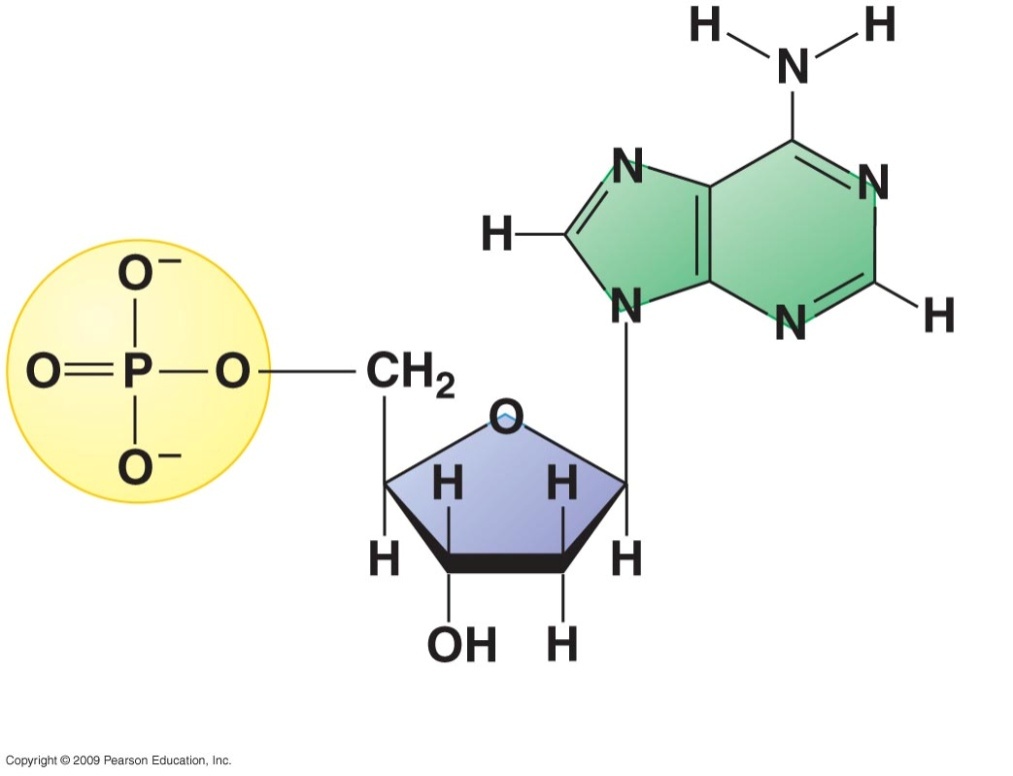 Nitrogenous base
(Example: adenine)
قاعدة نيتروجينية
(مثال: الأدنين)
Phosphate
Group
مجموعة فوسفات
Pentose Sugar
  سكرخماسى
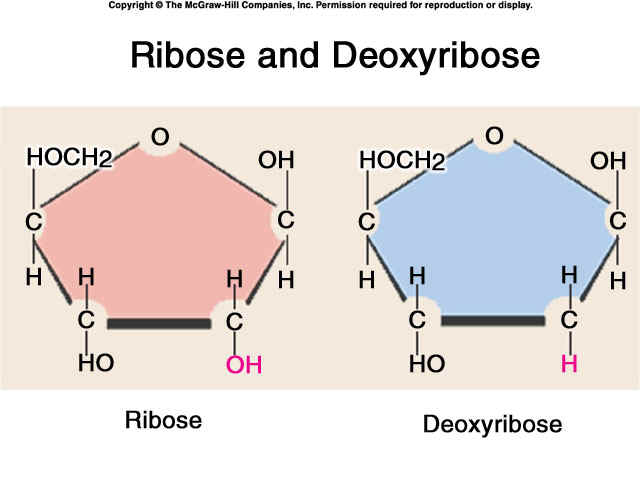 [Speaker Notes: Figure 3.16A A nucleotide, consisting of a phosphate group, sugar, and a nitrogenous base.

Student Misconceptions and Concerns
1. Module 3.16 is the first time the authors present the concept of transcription and translation, discussed extensively in later chapters. The basic conceptual flow of information from DNA to RNA to proteins is essential to these later discussions.

Teaching Tips
1. The “NA” in the acronyms DNA and RNA stands for “nucleic acid.” Students often do not make this association without assistance.]
▫ A sugar-phosphate backbone is formed by covalent bonding between the phosphate of one nucleotide and the sugar of the next nucleotide
يتكون عمود السكر والفوسفات بالارتباط التساهمي بين فوسفات إحدى النيوكليوتيدات و سكر النيوكليوتيدة التالية
▫ Nitrogenous bases extend from sugar-phosphate backbone
تبرز القواعد النيتروجينية من عمود السكر والفوسفات
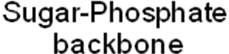 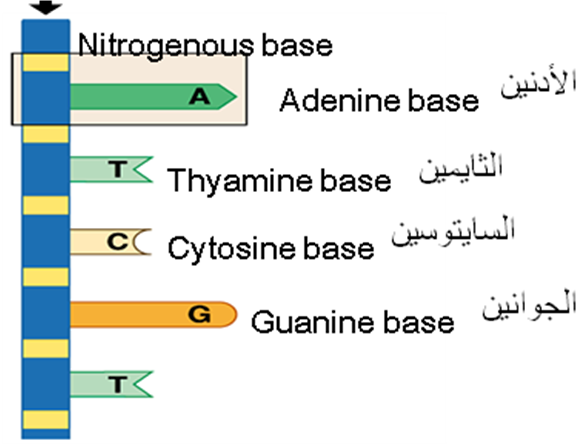 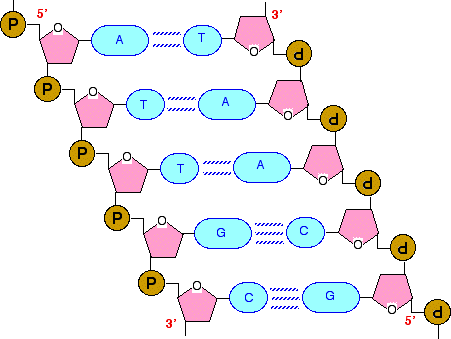 القواعد النيتروجينية
القواعد النيتروجينية
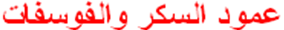 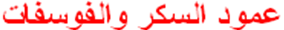 DNA consists of (2) poly-nucleotides twisted around each other in a helix
يتكون جزئ الدنا من سلسلتين عديدة النيوكليتيدات ملفوفتين على بعضهما فى شكل حلزون
Sequence of the four nitrogenous bases in DNA carry the genetic information
تسلسل القواعد النيتروجينية فى حمض الدنا يحمل الشفرة الوراثية
DNA programs cell activities by directing synthesis of protein
يتحكم حمض الدنا فى أنشطة الخلية ويوجة الخلية لبناء البروتين
DNA information is transcribed into RNA, a single-stranded nucleic acid, information on RNA is then translated into proteins
تنسخ المعلومات فى حمض الدنا الى حمض الرنا ثم تترجم الى البروتين
 A particular nucleotide sequence on a DNA that can instruct is called a gene
تطلق كلمة الجين على أى تسلسل نيوكليوتيدي معين قادر على توجيه بناء متعدد البيبتيدات
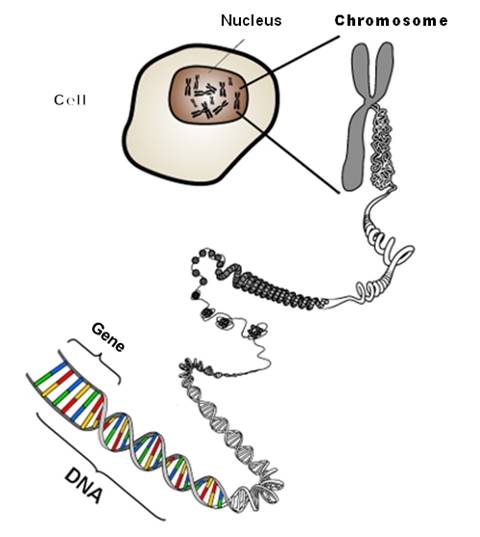 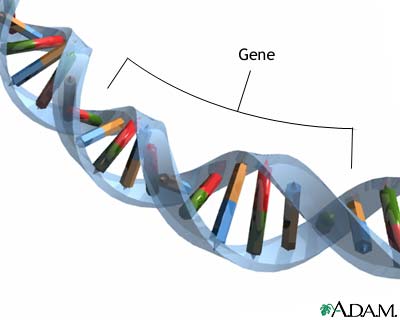